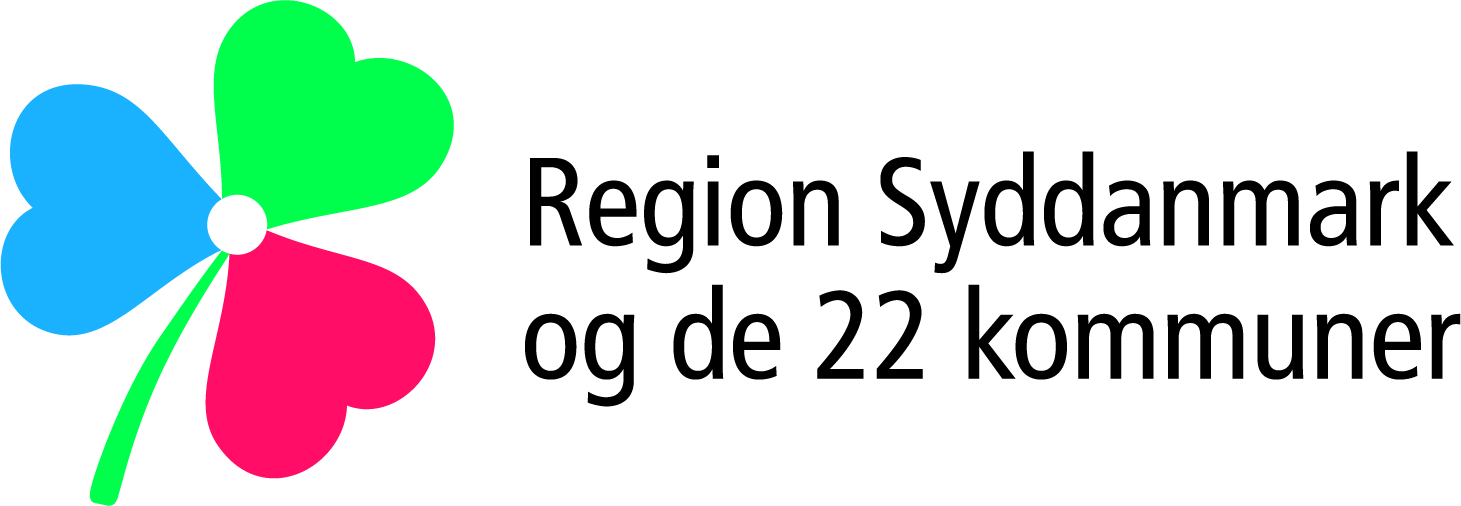 Spiseforstyrrelser blandt børn og unge i Syddanmark
Inspirations- og arbejdskonference
Onsdag den 11. maj 2022 på Comwell Kolding
Velkommen
Helle Schultz, Psykiatri og Handicap chef, Sønderborg Kommune

Thorsten Schumann, ledende overlæge, Børne- og ungdomspsykiatri Sydjylland
Det har været en god dag, hvis du…
Har øget din faglige viden og indsigt i behovet for konkrete indsatser, arbejde og samarbejde om børn og unge med eller i risiko for en spiseforstyrrelse
Har fået indsigt, der gør det muligt for dig at videreudvikle og styrke samarbejdet inden for spiseforstyrrelsesområdet
Har overvejet muligheder og taget skridt ift. at komme i gang / komme videre med arbejdet og samarbejdet inden for spiseforstyrrelsesområdet i dit lokalområde
Program
9.05	Det tværfaglige og tværsektorielle samarbejde v/M. Axelsen
9.20	Overblik over den nyeste viden v/S. Slumstrup
10.20	Pause
10.40	Inspirationsoplæg: Organisering og samarbejde i tre kommuner
12.30	Frokost
13.15	Panel: Hvordan styrker vi det tværfaglige og tværsektorielle 	samarbejde
14.00	Lokale drøftelser: Hvordan kommer vi i gang eller videre?
15.00	Opsamling: Anbefalinger til fælles fokus og indsats
15.25	Afrunding v/Theresa Schürman
15.30	Tak for i dag
Det tværfaglige og tværsektorielle samarbejde
Michael Axelsen, læge i Sundhedsstyrelsen, Sygehusplanlægning
Overblik over den nyeste viden
Diagnostik og behandling af spiseforstyrrelser hos børn og unge
Patientgruppens udfordringer
Samarbejdets vigtighed
v/Sussi Slumstrup, speciallæge, Børne- og ungdomspsykiatri Sydjylland

Ætiologien, opsporing og forebyggelse af spiseforstyrrelser hos børn og unge
v/Loa Clausen, seniorforsker, psykolog, ph.d., Region Midtjylland
Pause
Inspiration: Opstart og proces i kommunen ift. at indgå i et samarbejde
Sønderborg Kommune
Teresa Schürmann, distriktsleder i Socialpsykiatrien

Kolding Kommune
Steffen Skov Sønnichsen, afdelingsleder Netværket, Team for spiseforstyrrelse, Familieplejen

Vejle Kommune
Mathilde Due Worm, sygeplejerske
Liv Boel , sygeplejerske
Frokost
Paneldebat
Hvordan styrker vi det tværfaglige og tværsektorielle samarbejde om børn og unge med eller i risiko for en spiseforstyrrelse?
Hvordan kommer vi videre herfra?

Helle Schultz, chef i Psykiatri og Handicap, Sønderborg Kommune
Sussi Slumstrup, speciallæge, Børne- og ungdomspsykiatri Sydjylland
Teresa Schürmann, distriktsleder i Socialpsykiatrien, Sønderborg kommune
Steffen Skov Sønnichsen, afdelingsleder, Familieplejen, Kolding Kommune
Mathilde Due Worm, sygeplejerske, Vejle Kommune
Lokal drøftelse: Hvordan kommer vi i gang eller videre?
Det lokale samarbejde: Aftaler, prioriteringer, anbefalinger til indsats
Det fælles fokus og indsatsen på tværs: Anbefalinger

PS: Ressourceavisen

Kaffe og kage serveres under drøftelsen
Opsamling: Anbefalinger til fælles fokus og indsatsen på tværs
Afrunding
Teresa Schürmann, distriktsleder i Socialpsykiatrien, Sønderborg kommune